AP Chem
Unit 1 Test Corrections (and make-up work) due by next Thursday 
Today: Gas Behavior and Gas Laws Review
Bring in empty/clean soup can you’d feel comfortable eating out of for Friday. 
Sign up for ice cream materials for lab next week
Kinetic Molecular Theory
Explains properties of gases, liquids, and solids in terms of energy using an ideal gas, an imaginary gas which fits all the assumptions of kinetic molecular theory
Kinetic Molecular Theory
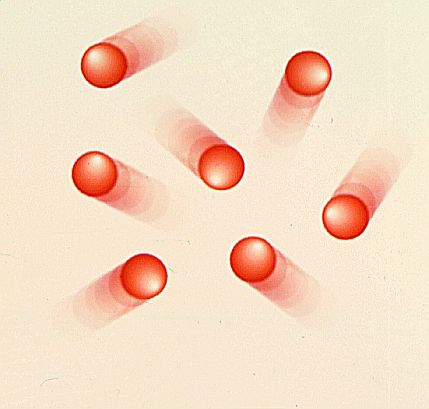 Assumptions:
Gas particles are in continuous, rapid, random motion
The size of the gas particles is negligible compared to the distance between gas particles. Therefore, gases are mostly empty space
There are no attractive or repulsive forces between gas particles.
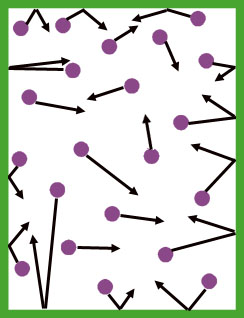 Kinetic Molecular Theory
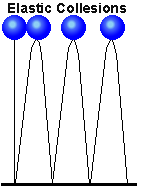 Elastic collisions occur between molecules during collisions, meaning there is no loss of kinetic energy during collisions
The average kinetic energy of the molecules is proportional to the absolute temperature of the gas.
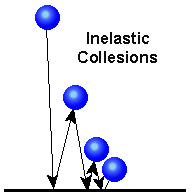 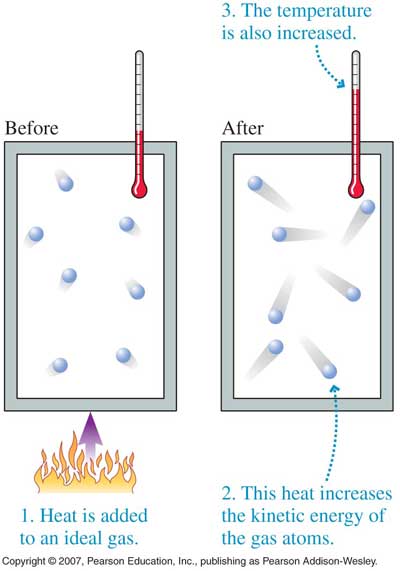 Note: An IDEAL GAS is THEORETICAL and is used to PREDICT the behavior of REAL GASES. The ASSUMPTIONS above are not true of REAL GASES.
Problems with KMT: Why gases are not ideal…
1. Gas atoms/molecules take up space (they are matter)!
2. Some intermolecular (attractive) forces exist between gas molecules 
3. Small volume containers result in more collisions (b/c there’s less space to move) between gas molecules
Conditions in which a REAL GAS behaves MOST like an IDEAL GAS:
1. Low pressure (moves around more freely)
2. High temperature (fast moving)
3. Low intermolecular forces (not attracted to each other)
4. Small size
5. Large volume container (more space to move, less likely to collide)
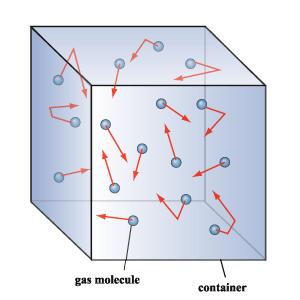 Physical Characteristics of gases:
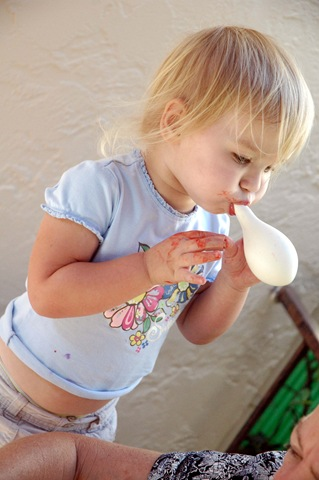 Gases do not have a definite shape or volume, they expand to fill a container
Gases have low density
Gases can be compressed
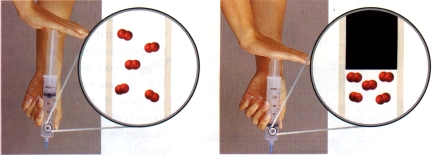 Variables that Define a Gas
Volume (V) - may be expressed in liters,  milliliters, cm3, dm3.
Temperature (T) – Always expressed in Kelvin!!
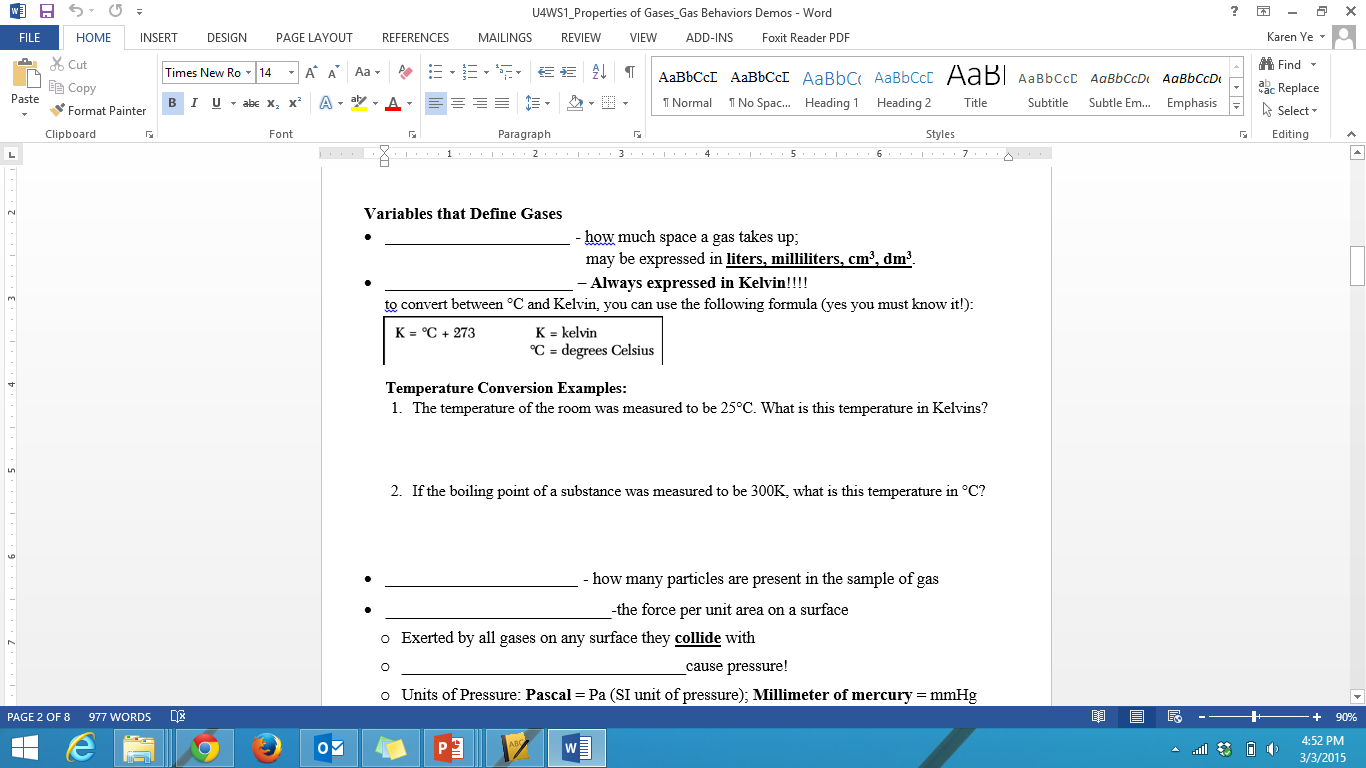 Variables that Define a Gas
Number of Moles (n) - how many particles are present in the sample of gas
Pressure-the force per unit area on a surface
Exerted by all gases on any surface they collide with
Collisions cause pressure!
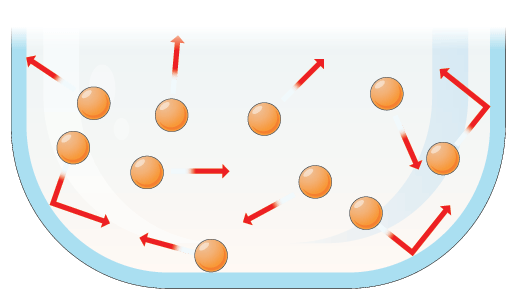 Pressure units:
STANDARD PRESSURE: 
1atm = 760mmHg = 760 torr 	   = 101.3 kPa = 1.01x105 Pa
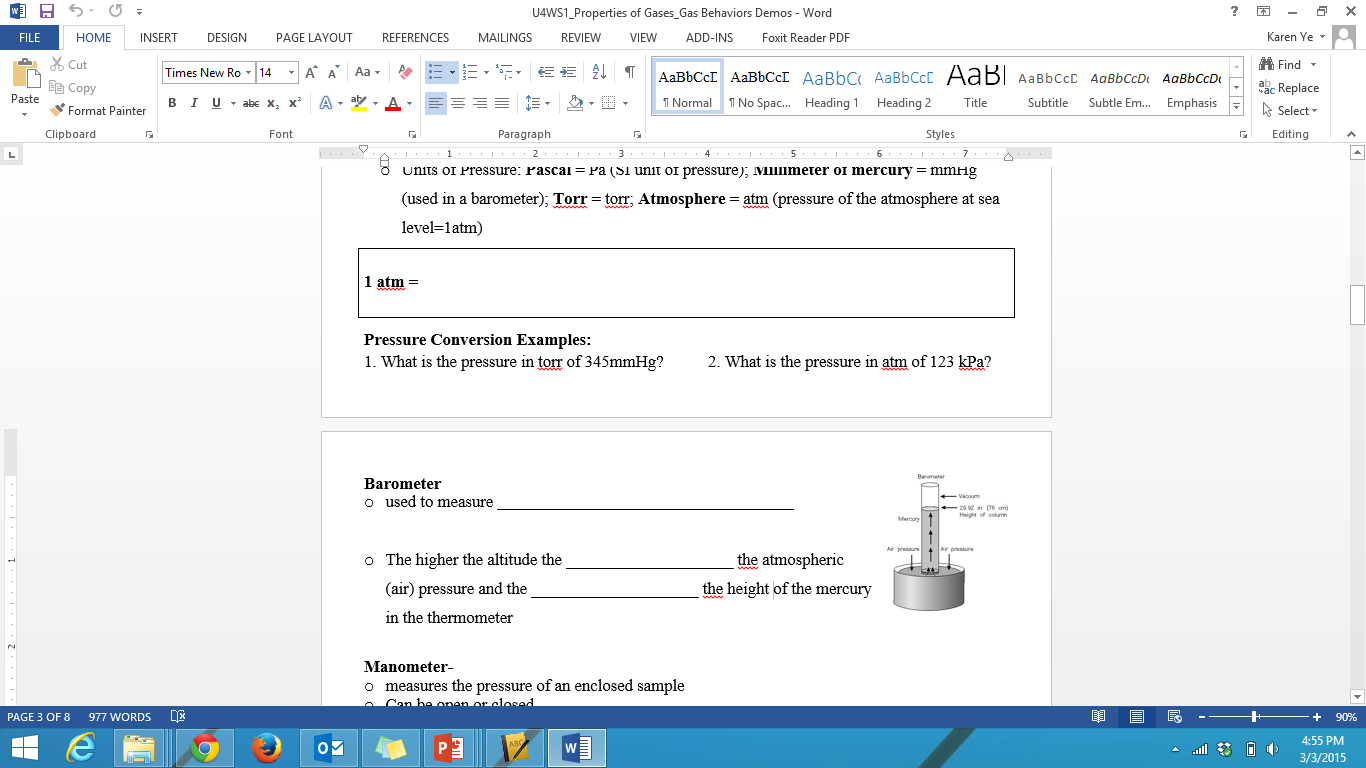 Measuring Pressure: Barometer
used to measure atmospheric (air) pressure
The higher the altitude the lower the atmospheric pressure and the lower the height of the mercury in the barometer
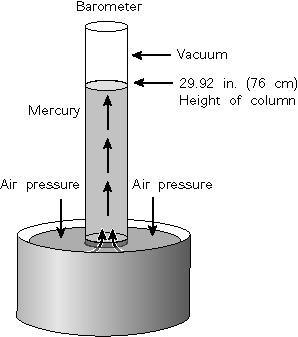 Whatever the height is, that is your pressure
Measuring Pressure of a Gas
Manometer-
 measures the pressure of an enclosed sample
Can be open or closed
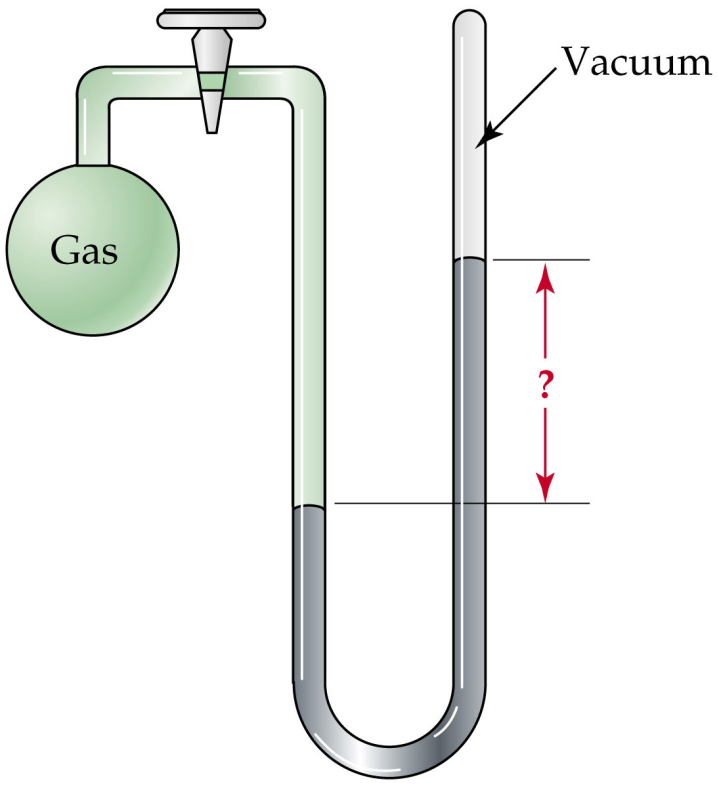 Closed Manometer
Pressure
Open Manometer
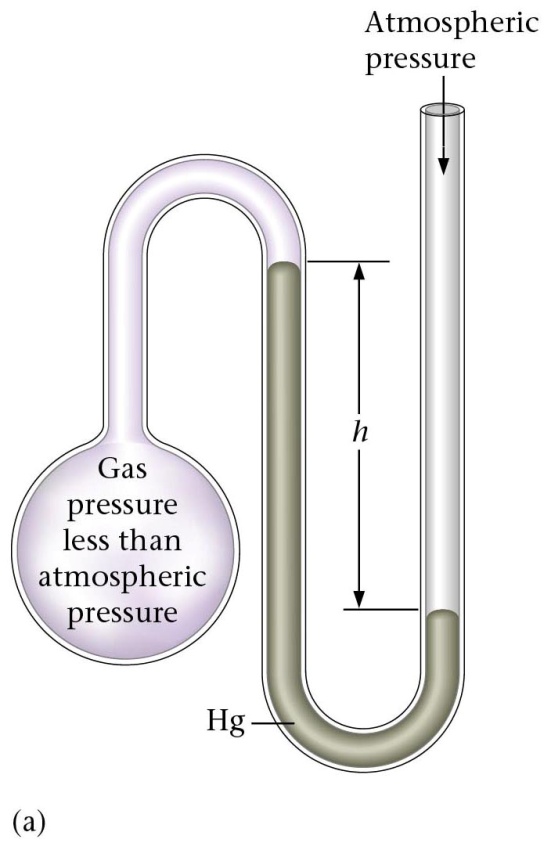 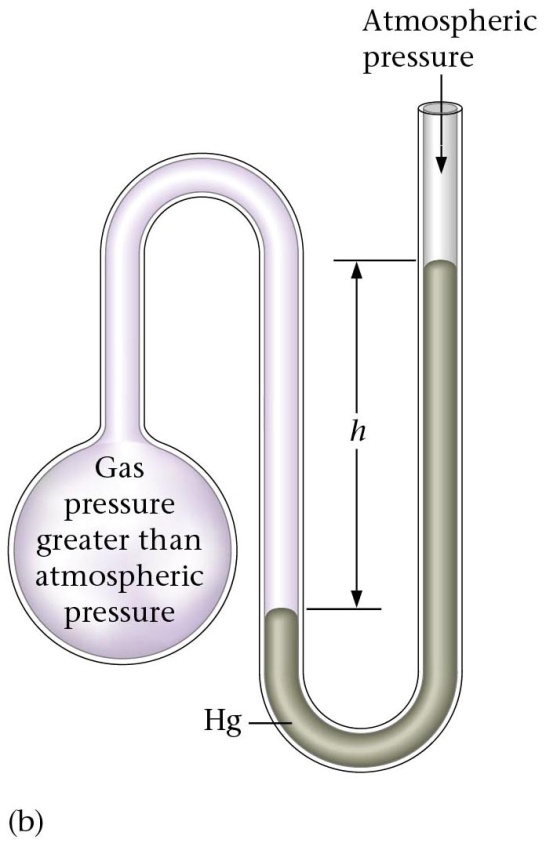 +h
-h
Gas pressure is less than atmospheric pressure when the height of the liquid in the manometer is higher on the _______________.  Therefore you will ________________ the height and the atmospheric pressure.
Gas pressure is greater than atmospheric pressure when the height of the liquid in the manometer is higher on the _______________.  Therefore you will ________________ the height and the atmospheric pressure.
left side of the U
right side of the U
subtract
add
Examples
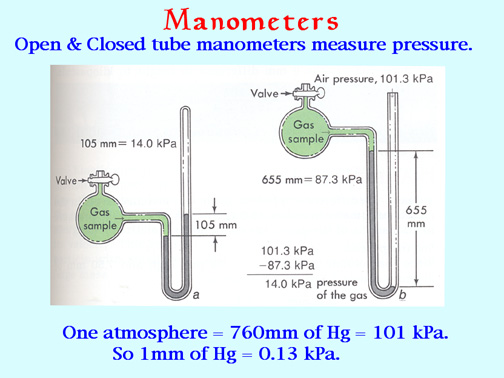 1. If the atmospheric pressure is 757.8mmHg, what is the pressure of the gas in each of the following manometers?
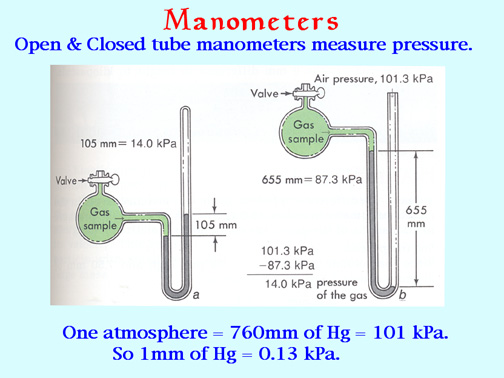 Gas Laws Summary Table
Dalton’s Law
each individual gas behaves as if it were independent of the others. 
the total pressure exerted by a mixture of gases is the sum of the individual pressures of each gas
Ptotal = P1 + P2 + P3 + …
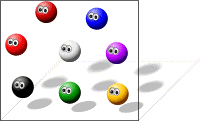 Partial Pressures
When one collects a gas over water, there is water vapor mixed in with the gas.
To find only the pressure of the desired gas, one must subtract the vapor pressure of water from the total pressure
Ptotal = Pgas + PH2O
Value depends on temperature
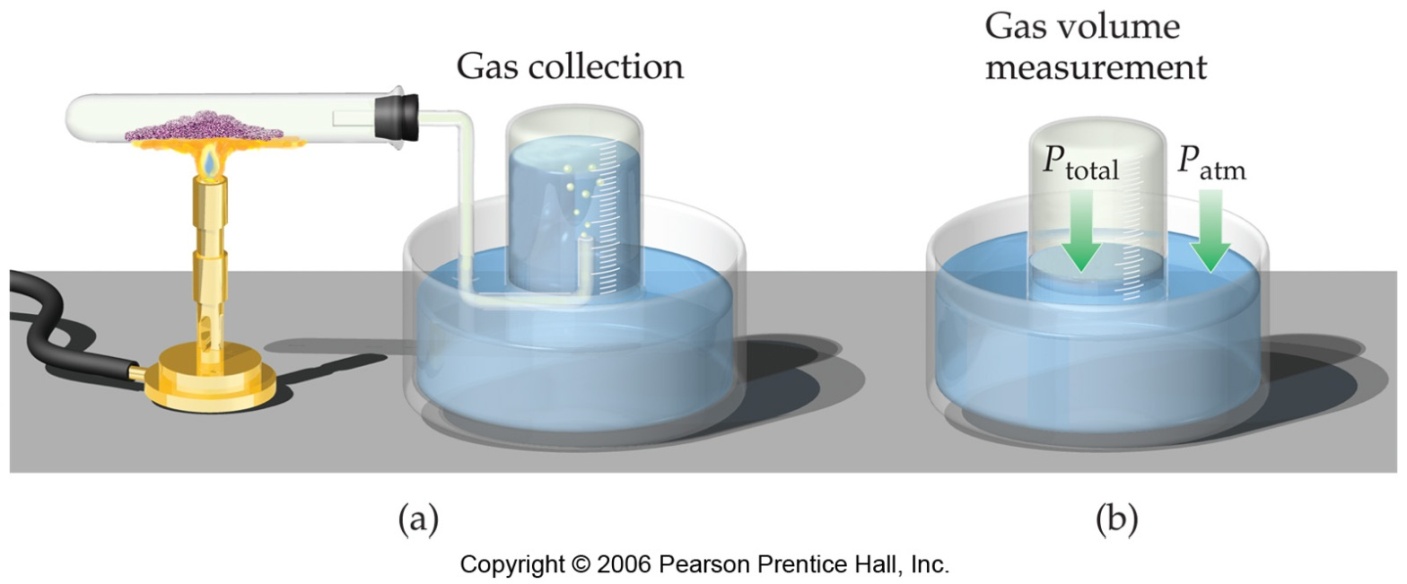 Partial Pressures and Mole Fraction
The mole fraction of an individual gas component in an ideal gas mixture can be expressed in terms of the component's partial pressure or the moles of the component:

The partial pressure of an individual gas component in an ideal gas can be obtained using this expression:
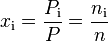 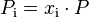 Graham’s Law of Diffusion
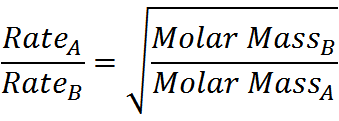 Under ideal conditions, the rates at which different gases diffuse (spread out) are inversely proportional to their molar masses.
Boyle’s Law
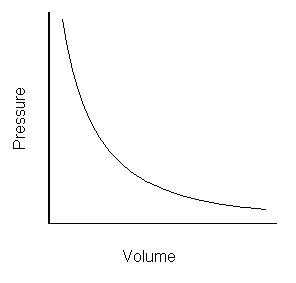 P1V1= P2V2
Inversely proportional
Molecular explanation: decreasing volume reduces the amount of space gas molecules have to move  increases the # of collisions  increases the pressure
Charles’s Law
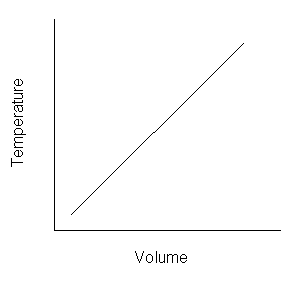 Gay-Lussac’s Law
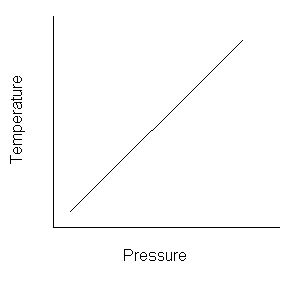 Combined Gas Law
Relates pressure, temperature, and volume in one equation
STP
STP= Standard Temperature & Pressure
			273 K 		&	1 atm
Avogadro’s Law
Ideal Gas Law
Describes the state of a hypothetical ideal gas. 
Good approximation of the behavior of many gases under many conditions.
PV=nRT
n= # moles
R=universal gas constant
Will be GIVEN on tests/quizzes!
R is the universal gas constant.
To determine which R to use in your equation you have to look at the _____________.
Pressure units being used!!